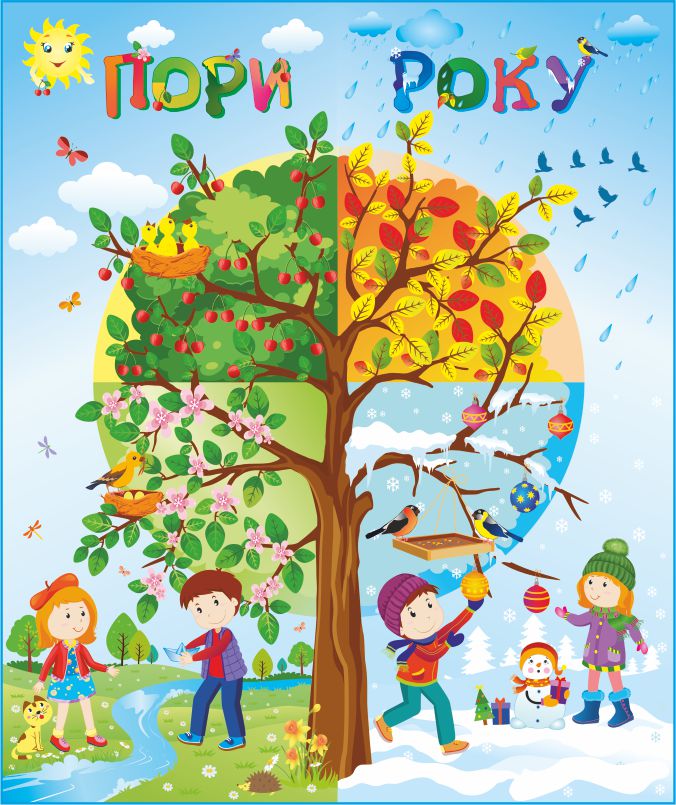 Я досліджую світ
2 клас
Людина і природа восени
Урок 35
Чому настають осінь та 
інші пори року?
Емоційне налаштування
Розглянь дерева. Вибери, що очікуєш сьогодні від уроку
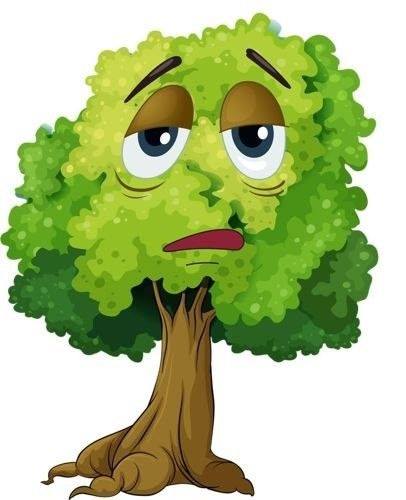 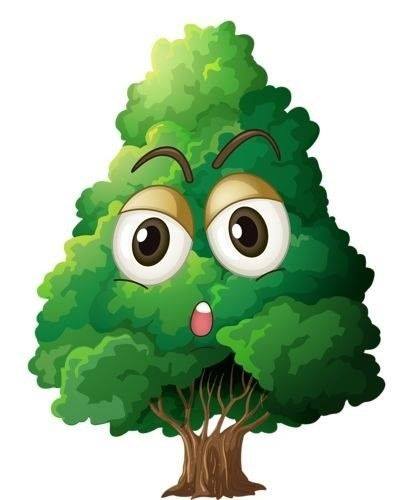 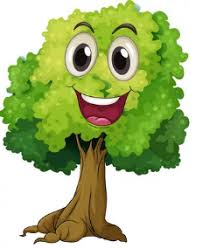 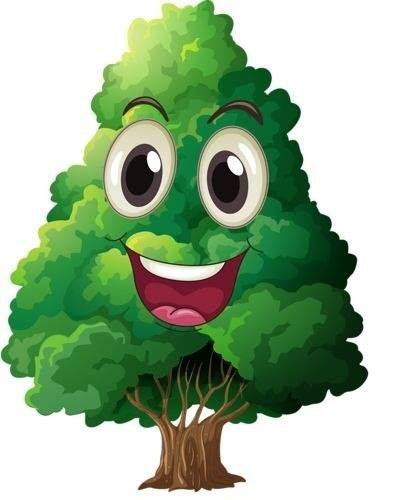 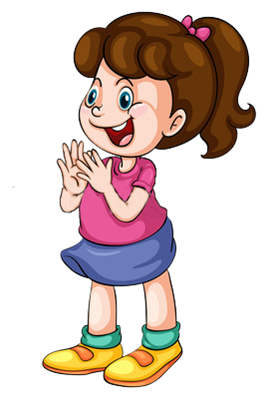 Дзвоник пролунав веселий, 
Дружно всіх він кличе в клас. 
І цікаве на уроці
Пропоную я для вас.
Буде 
цікаво
Я хвилююсь, що не впораюсь із завданнями
Мені під силу всі завдання
Завдання принесуть втому
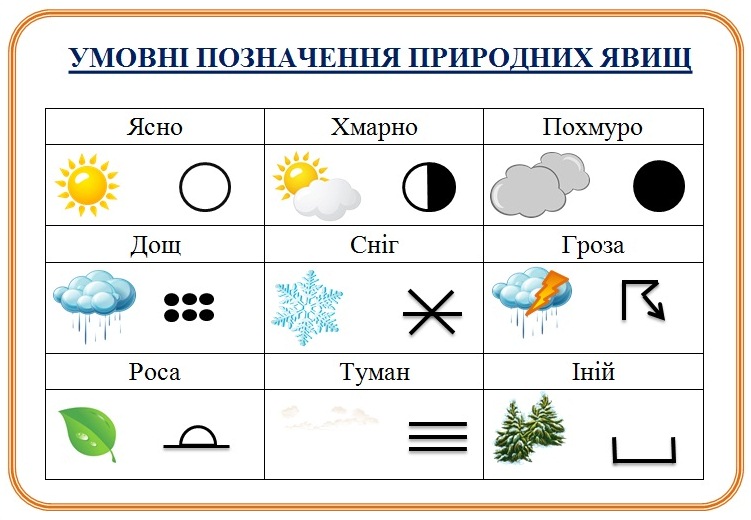 Вправа «Синоптик»
Яке число місяця?
Яка зараз пора року?
Який день тижня?
Який місяць року?
Запиши свої спостереження за неживою природою у календар спостережень
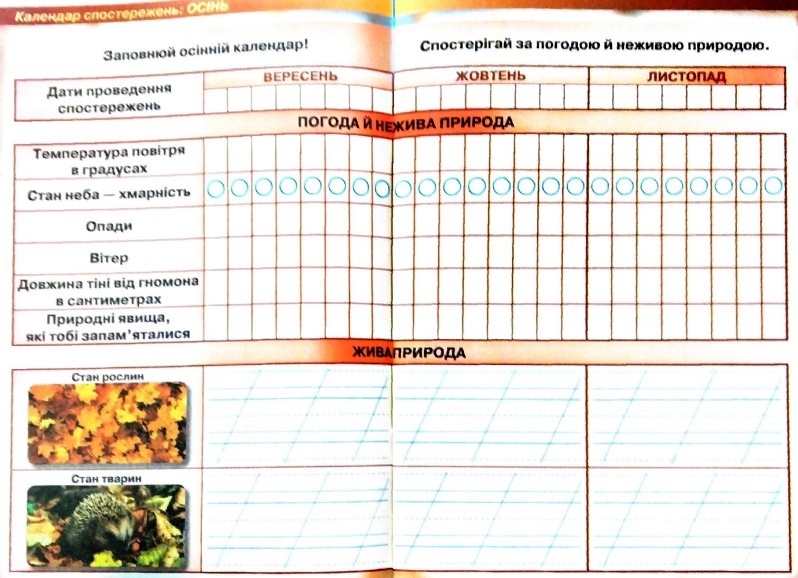 Зошит.
Сторінка
18-19
Пригадай
Яка користь від опалого листя?
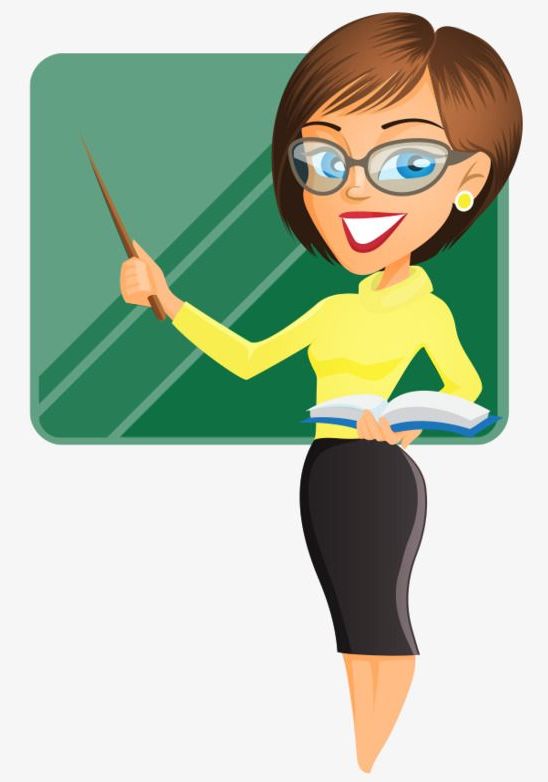 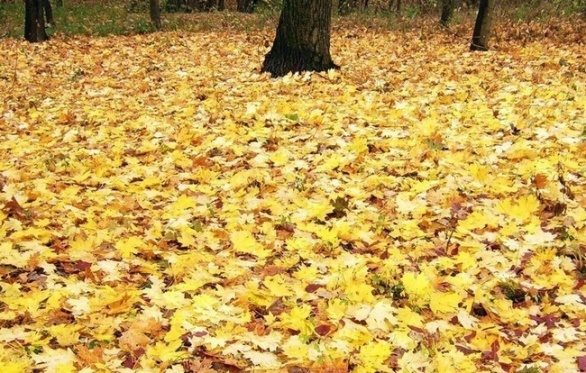 Листя, що восени опадає з дерев – не сміття. Розкладаючись в ґрунті воно додає мінеральні і органічні речовини, накопичені за літо.
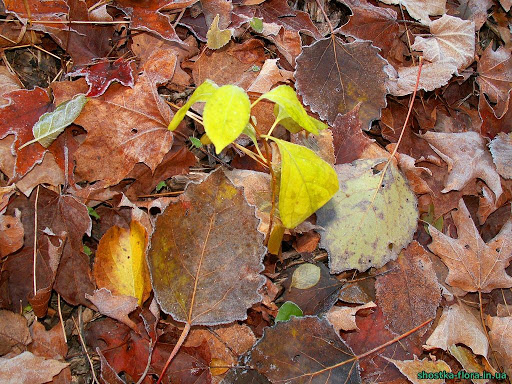 Опале листя оберігає підземні частини рослин від лютих морозів.
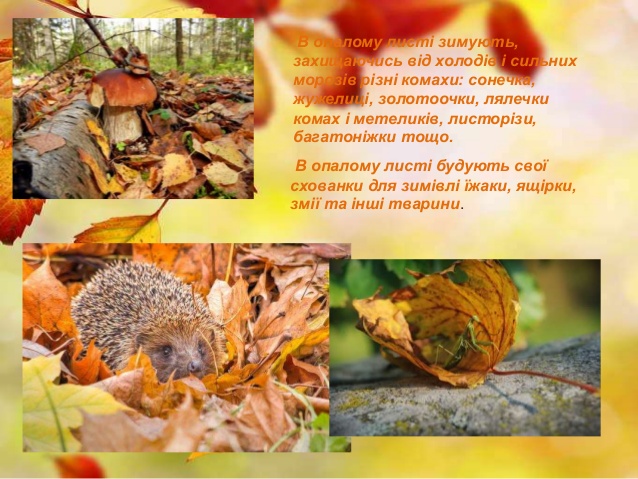 В опалому листі зимують, захищаючись від холодів і сильних морозів різні тварини.
Пригадай
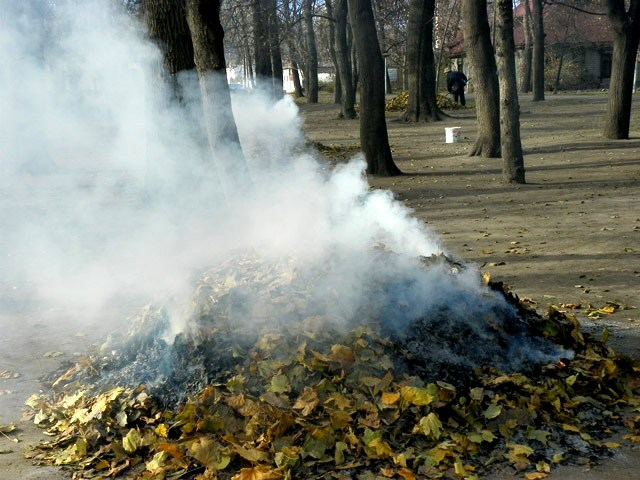 Яка шкода від спалювання опалого листя?
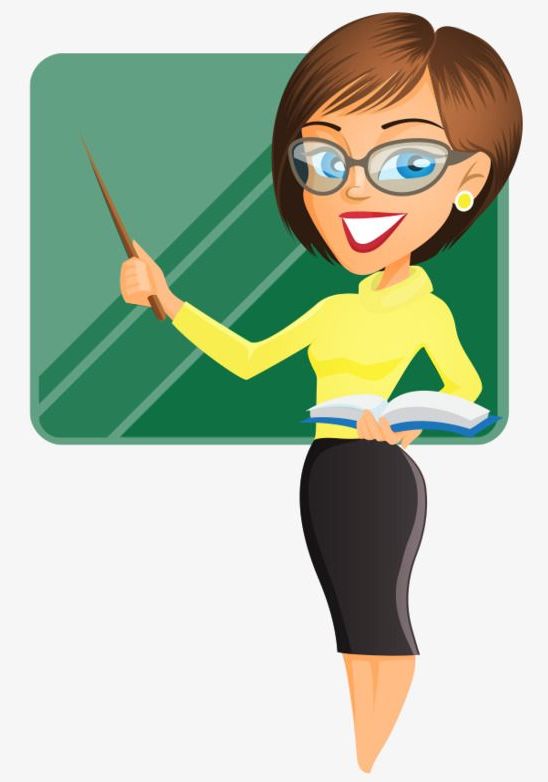 Дим від спалювання небезпечний для здоров’я, бо листя містить багато шкідливих речовин, яке воно «відфільтрувало» з повітря.
Якщо людина надихається таким димом, то може захворіти на хвороби повітряних шляхів: астму, бронхіт.
Що робити з опалим листям?
Потрібно збирати опале листя та всі залишки рослин восени в спеціально відведені для цього місця. Там вони розкладаються (перегнивають), перетворюючись на перегній — цінне добриво. Перегній покращує якість ґрунту й сприяє збільшенню врожаїв.
Поміркуй
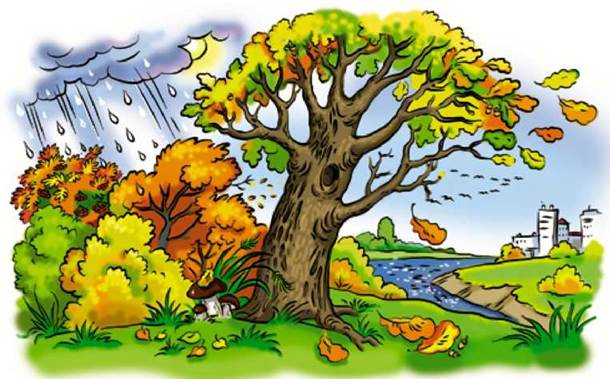 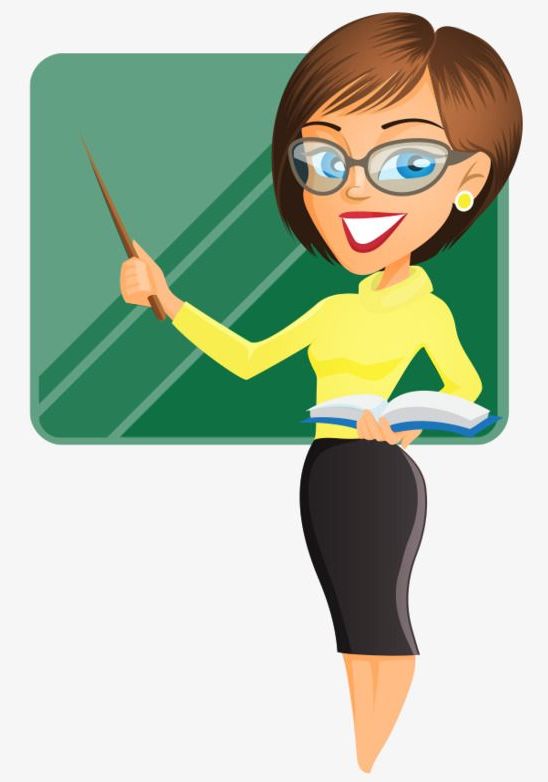 Розкажи, які природні явища відбуваються восени.
Сьогодні на уроці розширимо знання про найхарактерніші ознаки осені, ознайомимося з причинами змін пір року, впливом сонця на погоду, проаналізуємо спостереження за погодою восени.
Підручник.
Сторінка
49
Прочитай інформацію пана Лісника
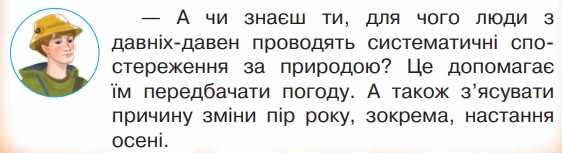 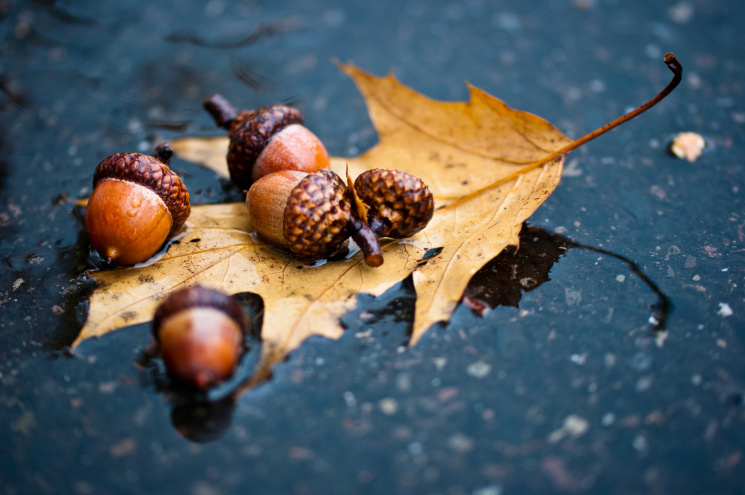 Для кожної пори року характерні свої явища природи.
Підручник.
Сторінка
49
Розглянь розташування Сонця влітку і восени
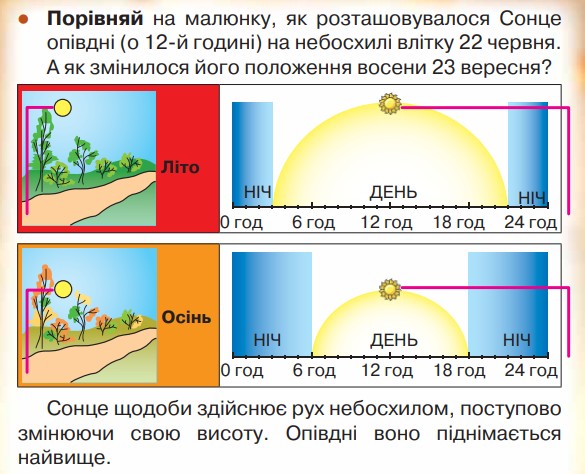 Сонце щодоби здійснює рух небосхилом, поступово змінюючи свою висоту. Опівдні (о 12-й годині) воно піднімається найвище.
Влітку Сонце піднімається найвище, тому його шлях по небу довший. Тому і день влітку довгий, а ніч коротка. Восени Сонце рухається небосхилом нище, тому і день стає коротшим, а ніч довшою.
Порівняй на малюнку, як розташовувалося Сонце опівдні на небосхилі влітку 22 червня. А як змінилося його положення восени 23 вересня?
Підручник.
Сторінка
50
Запам’ятай
Причиною зміни пір року є різне полудневе розташування Сонця впродовж року. Внаслідок чого температура повітря, хмарність, вітер, опади й інші показники погоди влітку, восени, взимку й навесні значно різняться
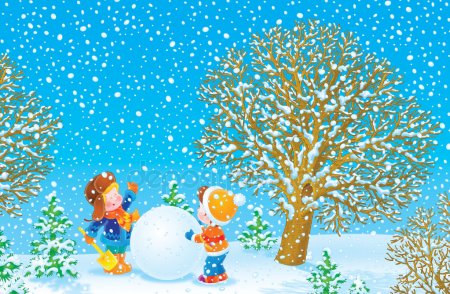 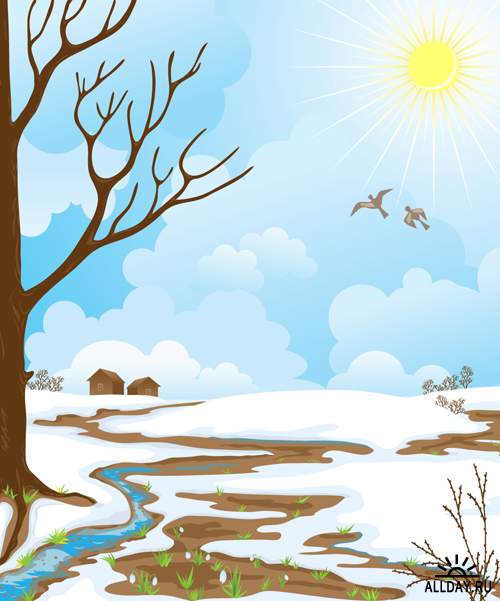 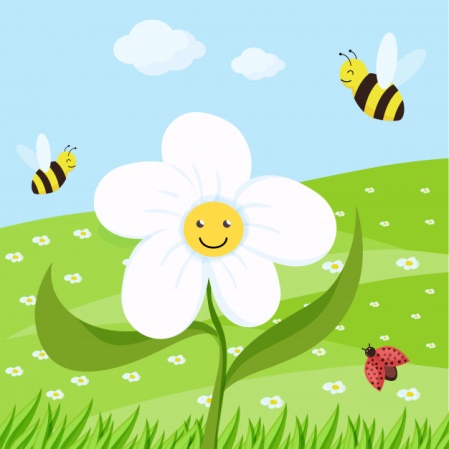 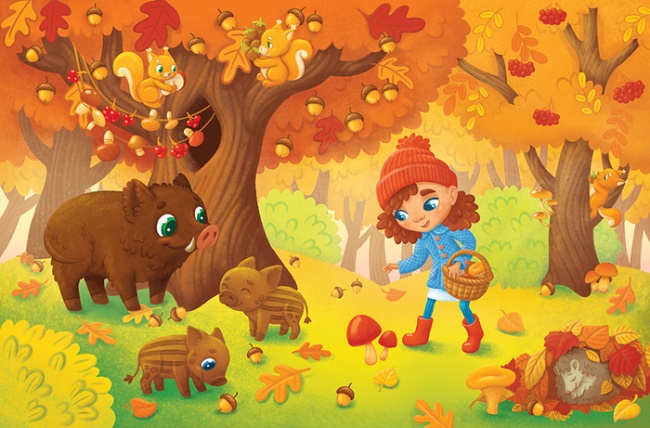 Підручник.
Сторінка
50
Коло року немає ні початку, ні кінця
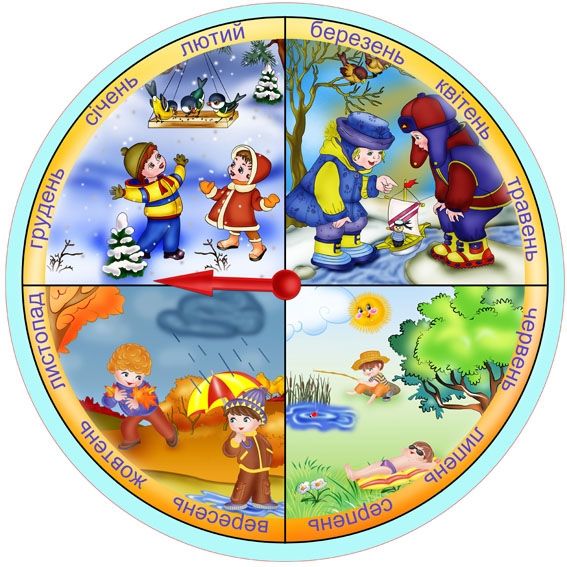 Чотири пори року постійно змінюють одна одну. За зимою завжди йде весна, потім літо, після літа осінь.
В яку пору року сонечко гріє найтепліше? Чому?
Як зміни пір року впливають на життя людини?
Для різних пір року людина має різний одяг, різні види робіт на полях, городах, у садах. Іноді спостерігаються  перепади настрою, загострення хронічних захворювань.
Розглянь малюнки. Назви пори року.
Які природні явища характерні для кожної пори року?
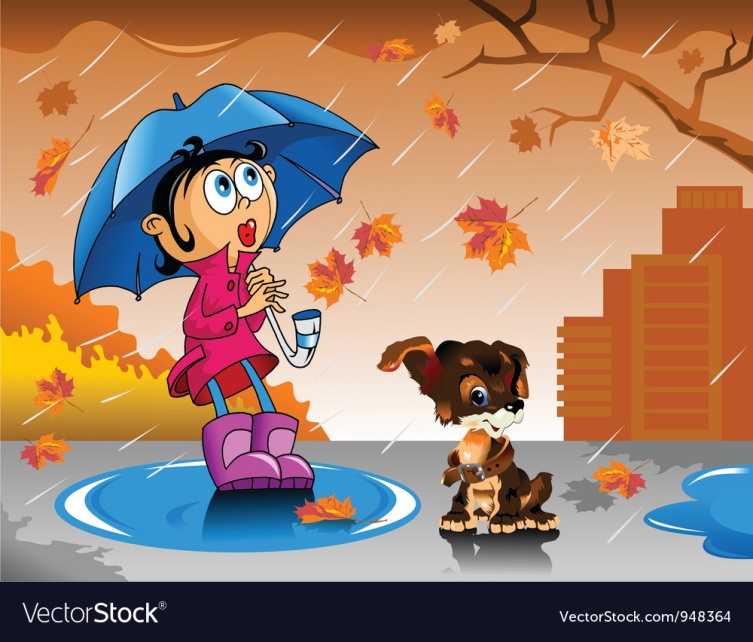 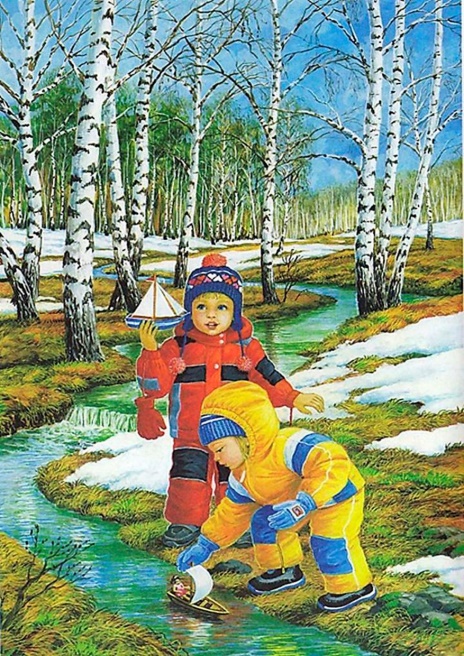 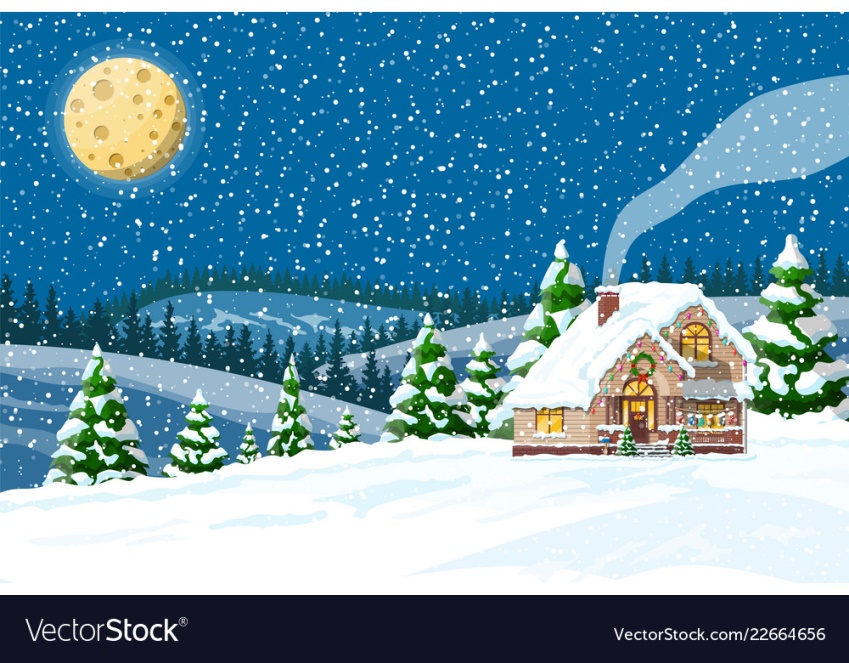 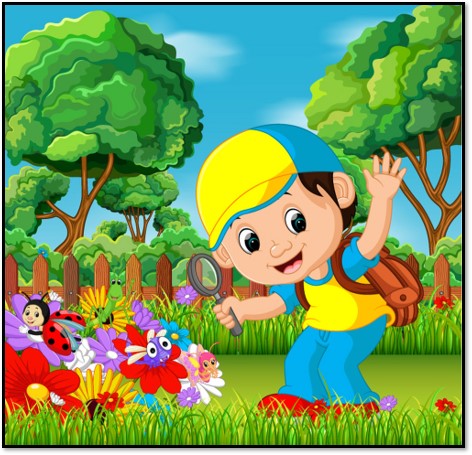 Проаналізуй свої записи в календарі спостережень
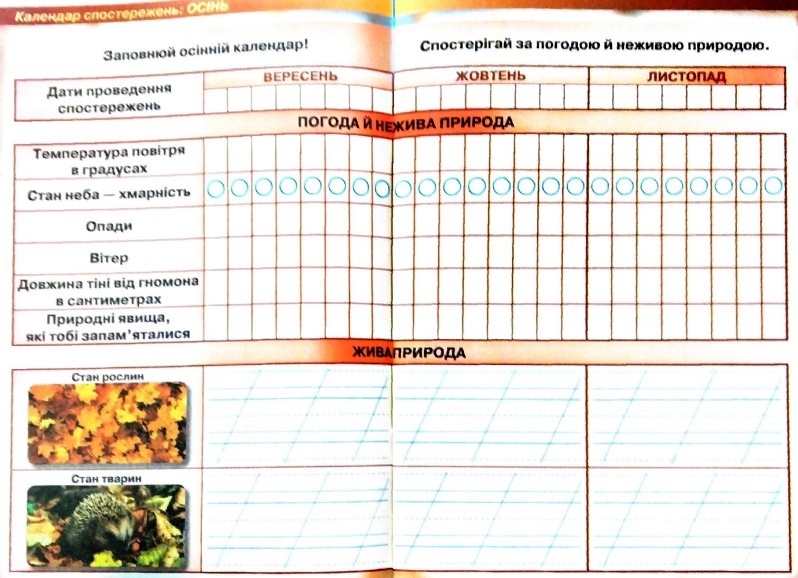 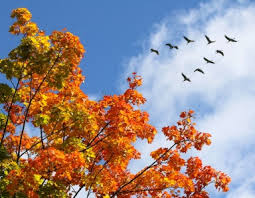 Якою була осінь цього року: рання чи пізня, тепла чи холодна?
Які зміни відбувалися з температурою повітря восени? Чи довго трималося тепло?
Чи часто йшли дощі? Чи змінився восени характер опадів?
Чи зменшувалася полуднева висота сонця восени?
Підручник.
Сторінка
50
Зошит.
Сторінка
18-19
Яка погода тобі подобається найбільше?
Проаналізуємо спостереження за живою природою
Обери найважливішу подію осені та кожного з осінніх місяців.
Жива природа
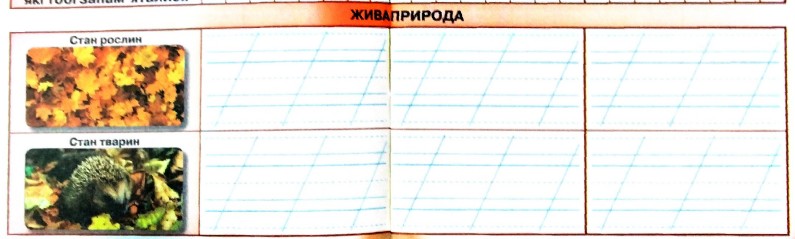 Дозрівають плоди у городах, садах, полях.
Листя на деревах, кущах змінило колір
Опало листя з дерев і кущів.
Змінили хутро, залягли в сплячку.
Тварини готуються до зими.
Сховались комахи, птахи відлітають.
Який день восени тобі запам’ятався найбільше? Чому?
Яка твоя улюблена пора року? Поясни чому.
Зошит.
Сторінка
18-19
Робота в зошиті
3. Роздивися два малюнки. Які пори року на них зображені? Зафарбуй їх і підпиши.
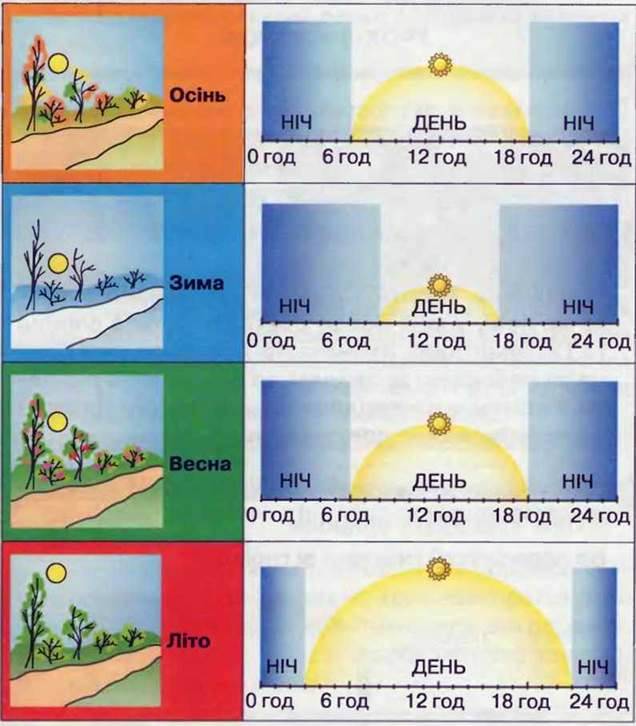 4. Роздивися картину відомого українського художника Йосипа Бокшая. Напиши, який місяць на ній зображений. Поясни, чому ти так думаєш.
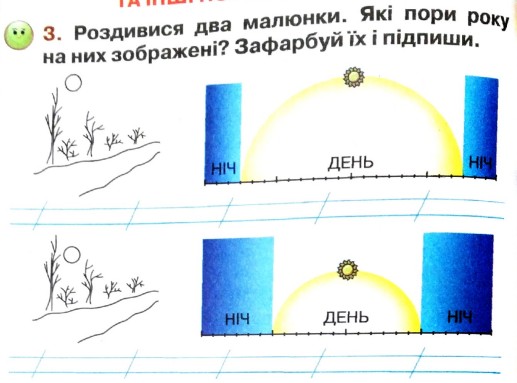 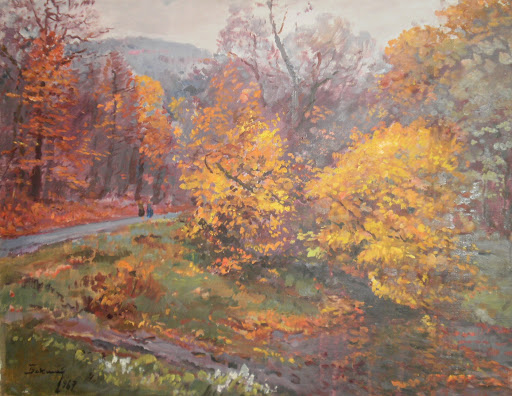 Літо
Осінь
Жовтень
Сторінка 
42
Рефлексія
Прочитай підписи під деревами. 
Оціни свою роботу цими емотиконами.
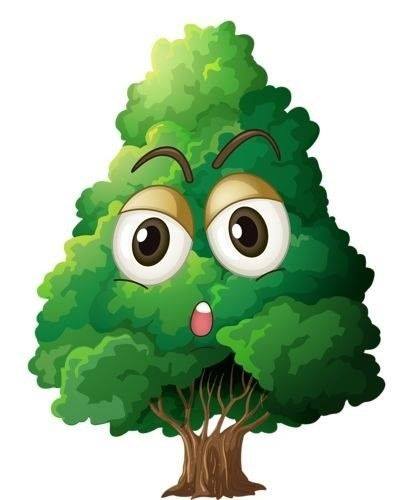 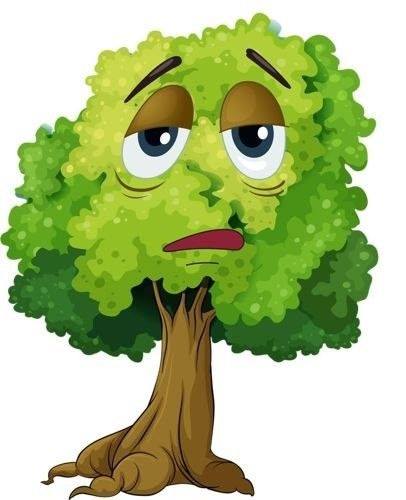 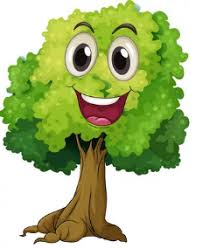 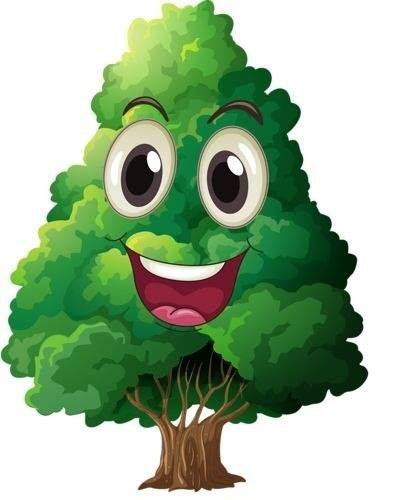 Мене влаштовує моя робота
Я можу працювати краще
Мені під силу всі завдання
Завдання принесли втому